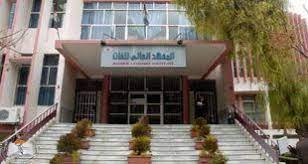 Higher Institute of Languagesالمعهد العالي للغات
رسالة المعهد
يسعى المعهد من خلال كوادره أن يقدم أفضل تدريب لغوي مهني في سورية بالاعتماد على أرقى المعايير العلمية والأخلاقية العالية وأن يكون على صلة دائمة بآخر المستجدات في مجال تعليم اللغات الأجنبية والانفتاح على حضارات وثقافات الشعوب الأخرى والاستفادة من تجاربهم في هذا المجال وتلبية متطلبات بيئة العمل والتوسع في عدد اللغات الأجنبية المدرسة في المعهد.
أهداف المعهد
أ‌-	رفد سوق العمل بالاختصاصيين المؤهلين وفقأ لأحدث المناهج ومنحهم الدرجات العلمية في تعليم اللغات لمرحلة ما بعد الإجازة من خلال تهيئة مختصين في مجال تدريس اللغات الأجنبية لغير المختصين فيها واللغات الأجنبية التخصصية.
ب‌-	منح الدرجات العلمية في مجال الدراسات العليا والتأهيل والتخصص في مجال اللغات.
ج‌-	منح المرشح للإيفاد إلى خارج القطر المهارات اللغوية الكافية للدراسة بلغة البلد الموفد إليه.
د‌-	النهوض بمستوى تعليم اللغات الحيّة في كافة مناحي الحياة الأكاديمية في الجامعة عن طريق الإشراف المباشر على تدريس اللغات الأجنبية في كافة الأقسام العليمة والكليات ورفد هذه الأقسام بالمدرّسين المختصين وتزويدهم بأحدث المناهج الملائمة لاحتياجاتهم في كافة الاختصاصات.
أهداف المعهد
إجراء الاختبارات المعيارية المختلفة والمتعلقة بتسجيل الطلاب في مراحل الدراسات العليا والمتعلقة بالتوظيف كالاختبار الوطني على سبيل المثال، والاختبارات الخاصة بأعضاء الهيئتين التعليمية والفنية في الجامعات الحكومية من أجل إجراءات التعيين والتأصيل والترفيع. 
تقديم الإعداد اللغوي المناسب لأعضاء الهيئة التعليمية والفنية في الجامعات لتمكينهم من القيام بأبحاثهم العلمية.
- تعزيز المقدرات اللغوية للطالب السوري وللمواطن السوري بشكل عام عن طريق إقامة دورات تدريبية نوعية في كافة اللغات الأجنبية تكسبهم المهارات الكافية لمواكبة سوق العمل وتؤهلهم لنيل الشهادات العالمية من نوع الـ TOEFL والـ TCF.
أهداف المعهد
‌- تمكين اللغة العربية وتدريسها لغير المختصين بأحدث الأساليب والمناهج وعلى يد اختصاصيين مؤهلين.
- إقامة المؤتمرات والندوات وورشات العمل المحلية والعربية والدولية من أجل تعزيز قدرات الهيئة التدريسية في المعهد ومستوى الطلاب وأداء الإدارة التنفيذية للمعهد. وخلق الروابط مع الباحثين السوريين والعرب والأجانب المهتمين بتدريس وتعلم اللغات الحية والعمل على محاور بحثية مشتركة تهم جميع الأطراف وتسعى إلى ربط المعهد بأهم وأحدث الأبحاث في هذه المجالات.
أقسام المعهد
قسم تعليم اللغة العربية.

قسم تعليم اللغة الانكليزية. 

قسم تعليم اللغة الفرنسية.

- قسم تعليم اللغات المختلفة
الدرجات التي يمنحها المعهد
درجة الماجستير في الاختصاصات الآتية:
	- تعليم اللغة العربية.
	- تعليم اللغة الإنكليزية.
        - تعليم اللغة الفرنسية.
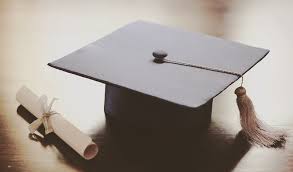 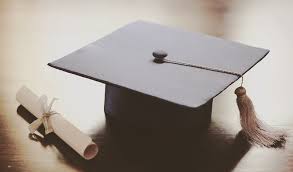 .درجة الدكتوراه في الاختصاصات الآتية
- تعليم اللغة الإنكليزية- تعليم اللغة العربية- تغليم اللغة الفرنسية
درجة ماجستير التأهيل والتخصص في الاختصاصات التالية
ماجستير التأهيل والتخصص في تعليم اللغة العربية.
  ماجستير التأهيل والتخصص في تعليم اللغة الإنكليزية.
  ماجستير التأهيل والتخصص في تعليم اللغة  الفرنسية.
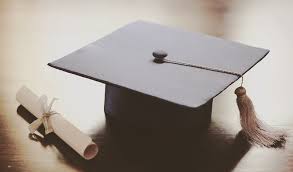 المحاور البحثية
قسم اللغة الإنكليزية

استخدام التكنولوجيا في تعليم اللغة الانكليزية
الإنكليزية لأغراض تخصصية
مهارات التفاوض والحوار وإدارة الجلسات
التقويم والقياس
تدريب المدرسين
المحاور البحثية
فسم تعليم اللغة العربية

نعليم اللغة لأغراض تخصصية
تقانات التعليم
الدراسات الصوتية واللسانية
الأساليب الحديثة في تدريس اللغة العربية
تيسير تعليم اللغة العربية مع إجراء بحوث في تنمية المهارات الأربع
شكرا لكم
Merci
Thanks